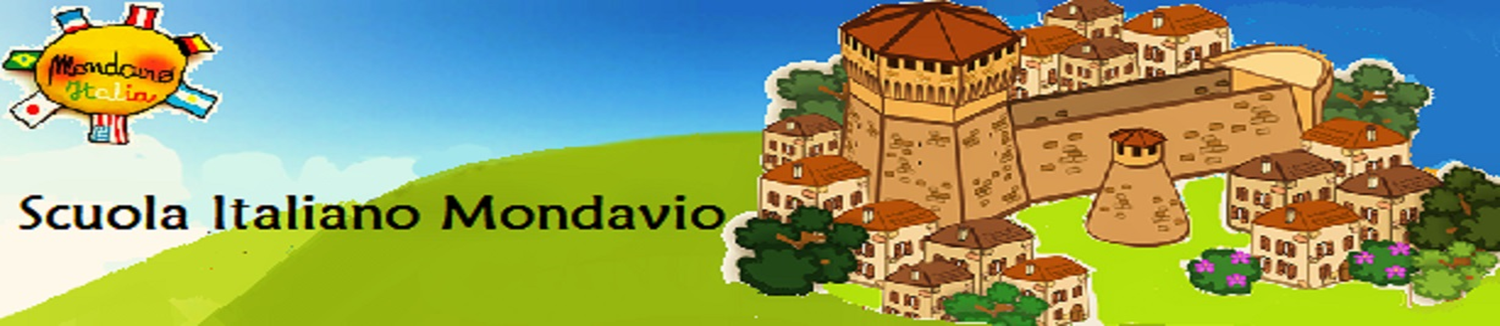 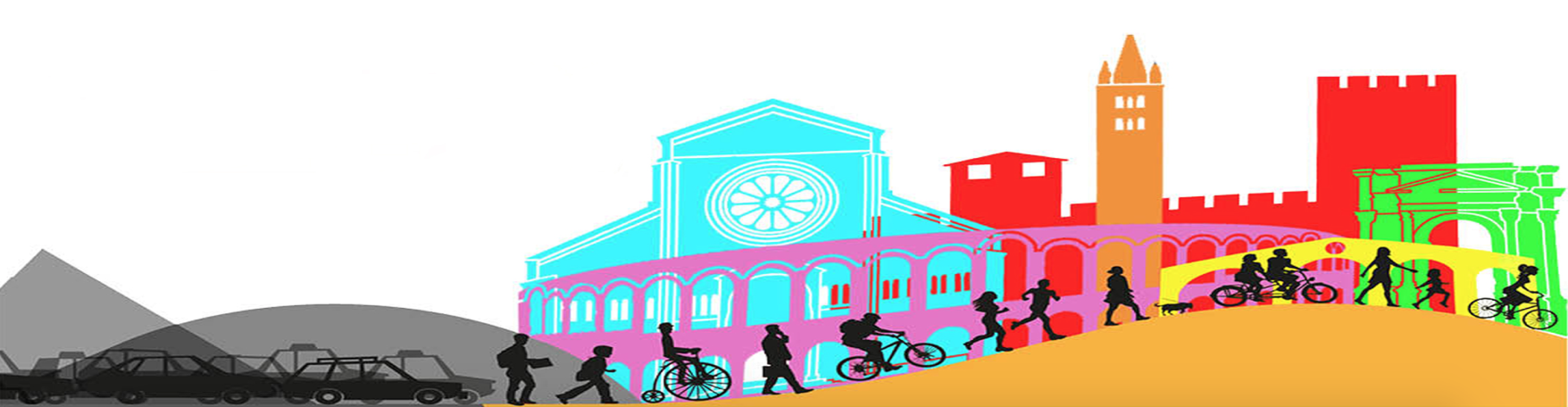 Cambiamo aria!
Livello: C1
Finalità: spiegare una questione o un problema, riflettendo su cause o conseguenze, soppesando vantaggi e svantaggi di approcci differenti.
Partecipanti: intera classe.
Durata: 1 ora. 
Descrizione attività: si tratta di un’attività di roleplay dove gli studenti interpretano il ruolo di abitanti di un quartiere e di esperti di inquinamento. Dovranno argomentare, fare proposte e decidere se aderire alla giornata dello stop al traffico nel loro quartiere.
SCHEDA INIZIALE

In una città italiana di circa 60.000 abitanti, si riunisce un comitato di quartiere dal nome “Il nostro quartiere” con lo scopo di decidere se aderire alle  giornate  di chiusura  al  traffico  che  il  Comune  ha  deciso di fare ogni mese. Scopo della chiusura al traffico del quartiere è la diminuzione dell’inquinamento atmosferico e il risparmio energetico. Il quartiere si trova in periferia, le case sono condomini moderni abitati da famiglie con uno o due figli. Diversi partecipanti al comitato pensano che la  chiusura  del  traffico una volta al mese  non  risolverà il problema dell’inquinamento atmosferico e dello spreco  energetico. Le scuole hanno sensibilizzato gli studenti sul problema dell’inquinamento  e  del  risparmio  energetico  e,  per questo motivo, molte sono state le famiglie che hanno aderito al comitato “Il nostro quartiere”. Al termine dell’incontro il comitato dovrà decidere cosa fare riguardo a questo problema.
REGOLE DEL GIOCO
 L’attività dura  60 minuti. 
 Stabilire chi è il giornalista/moderatore e distribuire a ciascun giocatore una “carta” che definisce il ruolo che deve assumere durante il gioco.
 I partecipanti al gioco possono essere fino a quindici, quindi in caso di classi numerose è bene  far lavorare i ragazzi in coppia.
 Ciascun  partecipante  al  gioco  deve  leggere attentamente il proprio ruolo e cercare di immedesimarsi nel personaggio.
 Il giornalista darà la parola ai partecipanti, ciascun intervento potrà durare circa un minuto e tutti dovranno intervenire almeno una volta.
 Ciascun partecipante dovrà convincere gli altri dell’importanza della propria proposta.
 Al termine del gioco il giornalista farà il punto della  situazione  e  dirà quale decisione è stata approvata dalla maggioranza dell’assemblea.
SCHEDE GIOCO
.
Insegnante

Proponi di sensibilizzare i ragazzi a  favore  del  risparmio  energetico. Sei certo che spesso sono i giovani a rendere i genitori sensibili verso i problemi di carattere ambientale e ti pare che la chiusura al traffico per una intera giornata potrà  aiutare gli adulti a capire meglio.
Ambientalista 1

Vuoi chiudere parte del quartiere al traffico per sempre,  per  permettere  ai bambini  di  recarsi  da  casa  a  scuola  senza alcun rischio. Proponi di aderire alle giornate di chiusura al traffico.
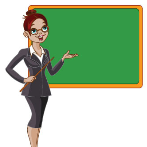 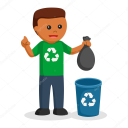 Professoressa   universitaria   della   facoltà  
 di scienze ambientali 

Spieghi  che  hai fatto uno studio  sugli alberi  nel   quartiere e la ricerca indica la  presenza di  eccessivo  traffico. Credi  nell’utilità della chiusura  al  traffico  del  tuo  quartiere  come primo passo per un risparmio energetico ed una diminuzione  dell’inquinamento atmosferico.
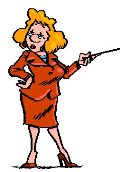 Preside

Proponi di chiedere un‘aiuto economico alla Regione per mettere a scuola i pannelli solari sia per la produzione di acqua calda che per il riscaldamento scolastico. Pensi che questa azione avrà un grande significato educativo.
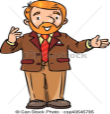 Genitore 1

Sei  contrario  ai  pannelli  solari  nella  scuola perché  ci  sono  tante altre cose più importanti che mancano e  per le  quali  ritieni  si possono richiedere  i  finanziamenti.  Manca  per esempio una palestra attrezzata. Sei favorevole comunque alla chiusura al traffico.
Studente di ingegneria

Ti lamenti della mancanza di mezzi pubblici per  recarti  all’Università  e  sei  contrario  alla chiusura al traffico in quanto senza macchina non sapresti come muoverti.
Ti lamenti del fatto che il Comune dice tante cose, ma non risolve mai i problemi  veri  della  gente.
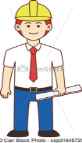 Rappresentante   gruppo astrofili

Per non sprecare energia e per ridurre l’inquinamento  luminoso vorresti  che  nel  più grande  parco  del  quartiere  si spegnesserole luci di notte. Condividi la giornata di chiusura al traffico ma vorresti che le luci nel parco rimanessero sempre spente.
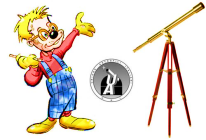 Studentessa 


Tu giri sempre in bicicletta, vorresti più piste ciclabili  ma sei  contraria  alla  chiusura  al traffico perché non ti sembra un intervento serio ma solo un modo per spingere la gente a fare acquisti.
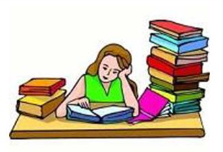 Attore



Sei a  favore della chiusura del centro al traffico e ti arrabbi con la casalinga. Pensi che vivendo un giorno senza traffico tutti possano capire l’importanza di non utilizzare le automobili se non in caso di vera necessità.
Genitore 2


Sei  assolutamente  contrario  alla  proposta del  Preside perché hai pura che i pannelli solari facciano male. Proponi invece di ridurre il consumo energetico all’interno delle abitazioni.
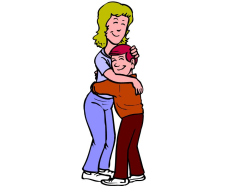 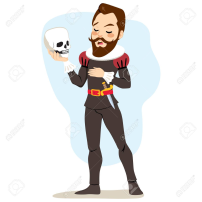 Vigile urbano


Consigli di sostituire gli autobus con veicoli meno  inquinanti  come  “autobus  elettrici”  o  a gas metano. Proponi nella giornata di chiusura al traffico di utilizzare solo mezzi di questo tipo.
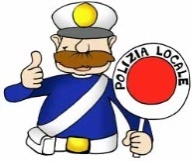 Ambientalista 2



Sei a favore delle piste ciclabili ma sei  contrario  alla chiusura  al  traffico  perché  non  ti  sembra  un intervento  serio  in  favore  dell'ambiente  ma semplicemente un modo per spingere la gente a fare acquisti.
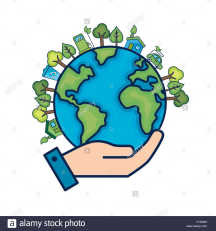 Casalinga 


Sei contraria ai nuovi autobus elettrici perché sono meno capienti e più di una volta hai dovuto  rinunciare  a  salire.  Sei  contraria  alla chiusura del quartiere al traffico perché il quartiere  si  riempie  di  artisti  di  strada  che  secondo te sono persone pericolose.
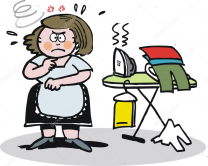 Impiegata


Sei contraria alle piste ciclabili perché non ti permettono di parcheggiare la macchina sotto casa.
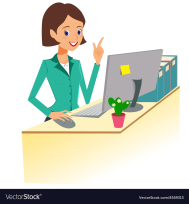